Муниципальное  бюджетное общеобразовательное   учреждение «Шурышкарская средняя общеобразовательная школа Образовательный Центр»
Проект   
 « Акань – хантыйская игрушка»
«Шитьё национальной куклы -  акань»




Работу выполнила Кельчина Инна Анатольевна
Воспитатель  МБОУ «ШСОШ «ОЦ»
2017 год
Цель исследования: 
Пробудить интерес детей к  национальной (хантыйской)  культуре.
Задачи проекта:познакомиться с     историей, традициями возникновения   куклы.Изучить виды кукол.Изучить технологию изготовления национальной куклы.Изготовить игровые куклы.Этапы реализации проекта:знакомство с историей  возникновения хантыйской куклы.Изучение видов кукол.Изучение технологии изготовления кукол.Изготовление  игровых кукол.Методы: исследовательские; социальный опрос и анализ результатов; практические.предметом нашего исследования стали традиционные  хантыйские куклы.
Актуальность темы:
Сегодня можно констатировать, что Россия и населяющие ее народы возвращаются к своим историческим корням, к истокам духовности. Каждый народ заявляет о себе через свою культуру. Традиционная культура народов Севера, была приспособлена к природным условиям их обитания, была подчинена определенным законам, передающимся от одного поколения к другому. Она складывалась через отношения между человеком и природой. Эти отношения и связи, сохраняются в обычаях, религиозных верованиях, праздниках, игрушках.
Чтобы смастерить куклу, нам понадобится:
1 лоскуток светлой  ткани размером 9х6 см.; 
 3 лоскутка яркой ткани размером 8,5х4 см.; 
ножницы, иголка
Нитки швейные
1 лоскуток яркой ткани шириною 10,5см х6 см.; 
1 лоскуток яркой  ткани размером 5х5 см.

Пряжа трех цветов: красный, синий, розовый -  длиной 20 см
Берем лоскуток материала размером  9х6 см .  Сворачиваем в рулон.
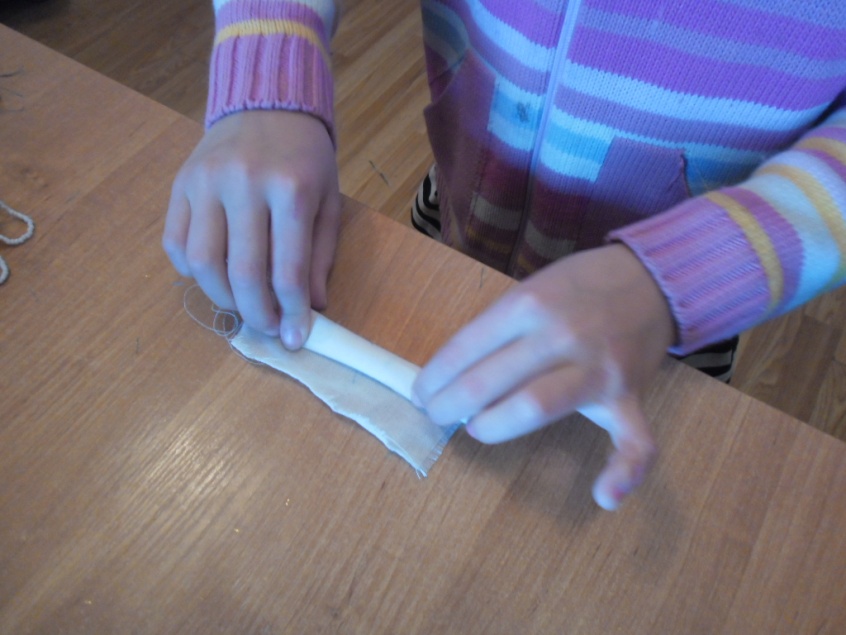 Рулон загибаем по середине. Треть длины куклы определяем как голову, другие две трети – низ куклы.
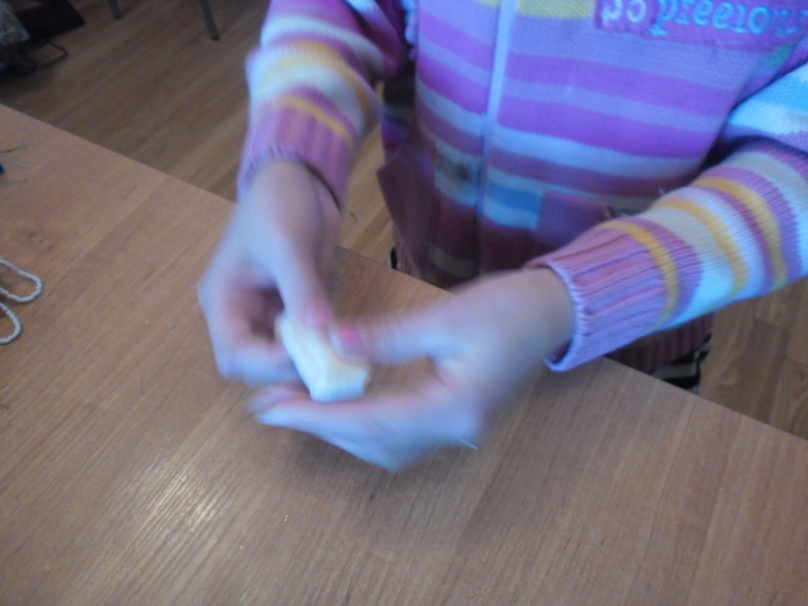 Берем  3 ярких цветных отрезка  размером 8,5х4 см.     накладываем складываем по диагонали  (синий, красный, зеленый).
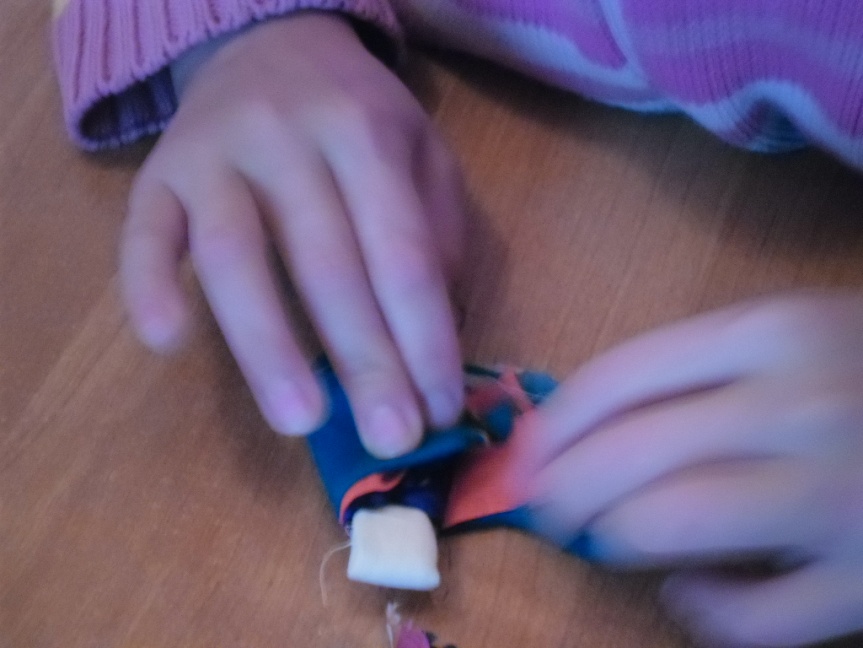 Затем куклу плотно заворачиваем в другой лоскут ткани размером 10,5х6 см.
Зашиваем по краю, выравниваем подол.
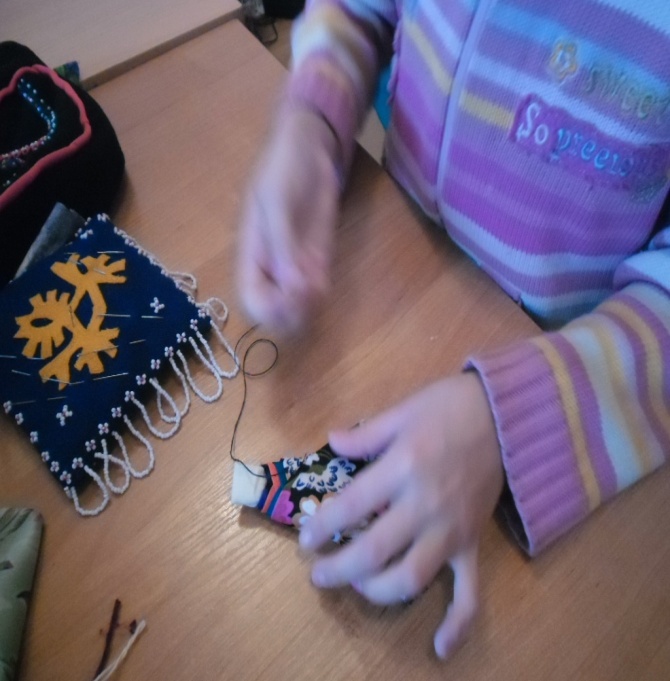 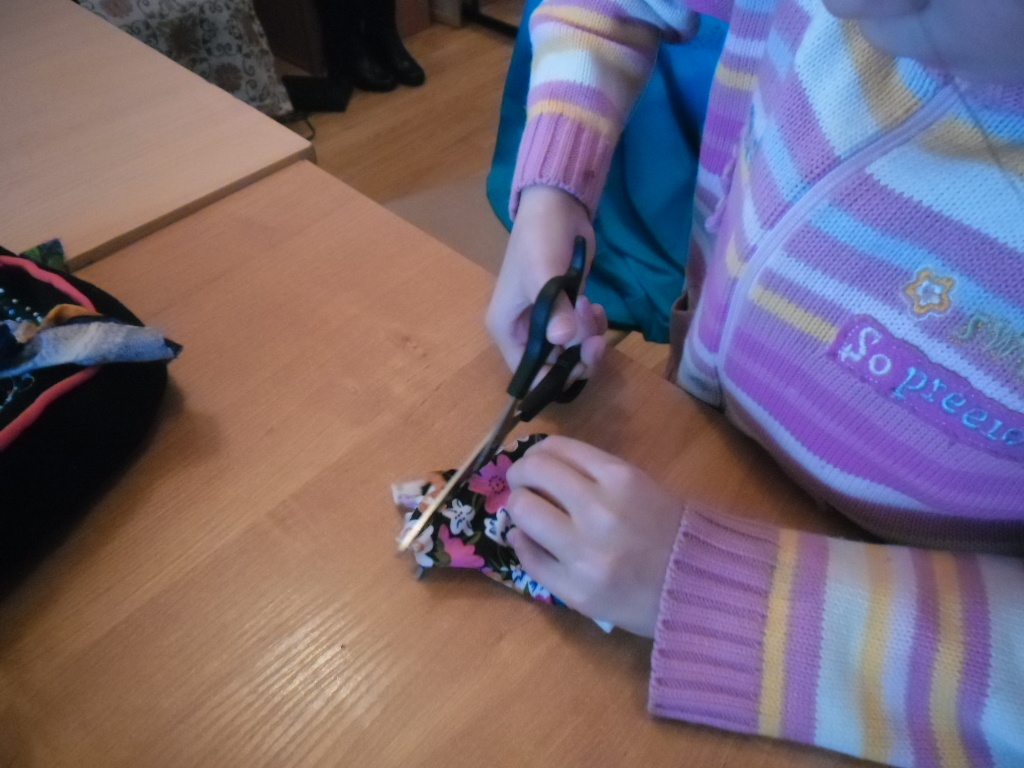 Берем пряжу разных цветов, длиной  20 см, плетем косичку, концы  завязываем цветной ниткой.
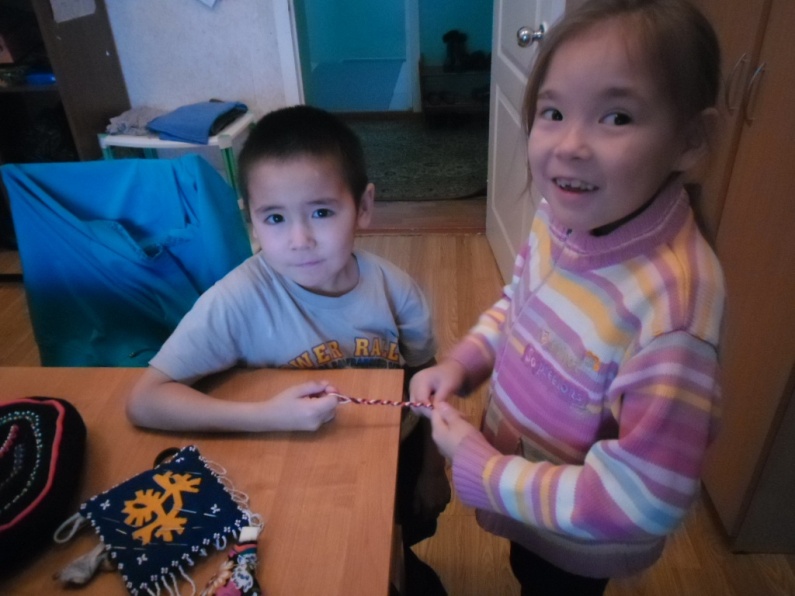 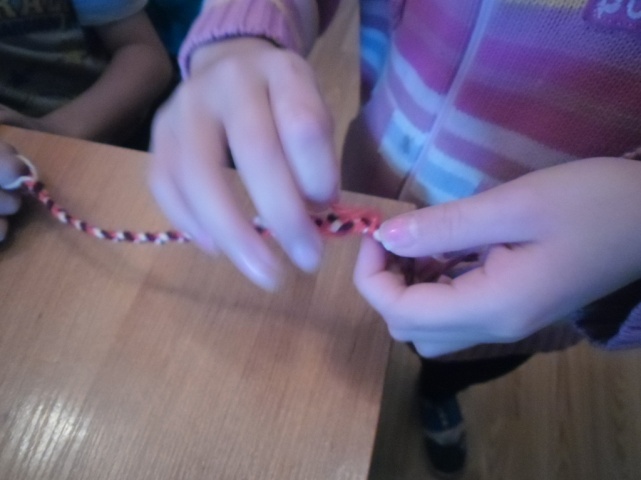 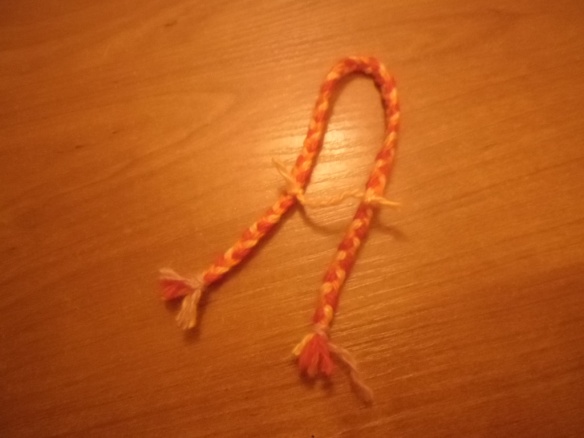 Пришиваем косичку к голове
На голову повязываем платок. Для этого небольшой кусок ткани размером 5х5 см. складываем по диагонали. Платок накидываем концами крест-накрест (2 вариант- концы заводим за спину, не завязывая узел).
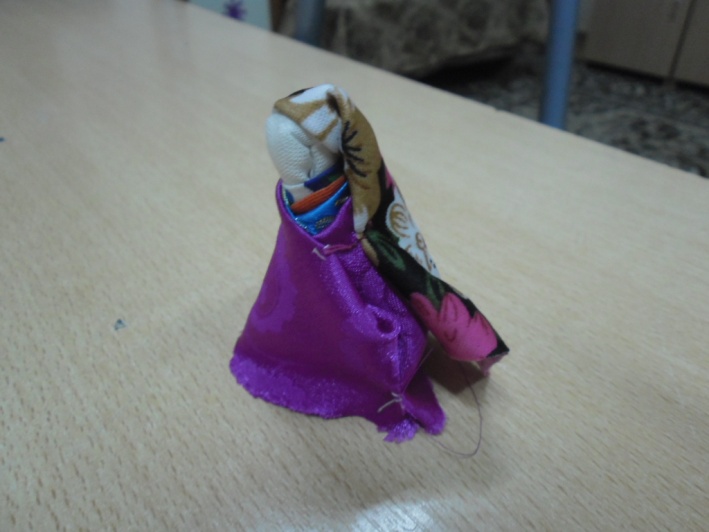 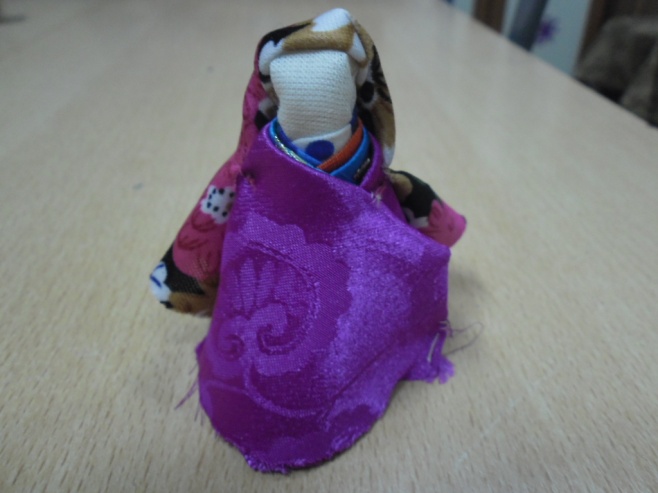 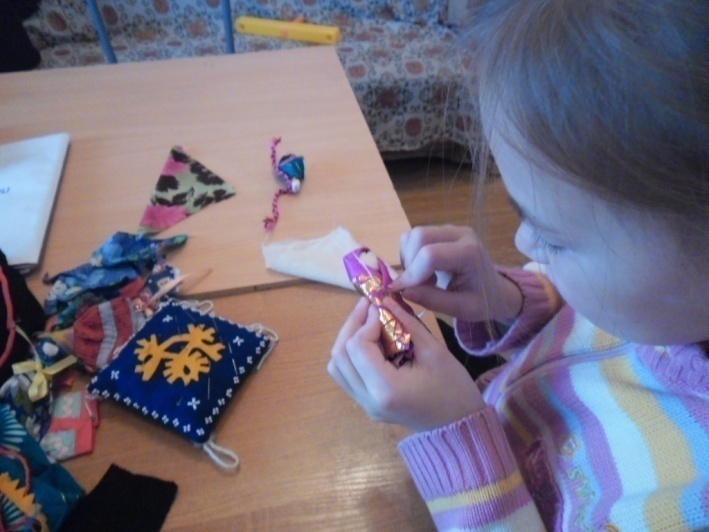 Выводы
Кукла не рождается сама: ее создает человек. Она обретает жизнь при помощи воображения и воли своего создателя.
Являясь частью культуры всего человечества, кукла сохраняет в своем образе самобытность и характерные черты создающего ее народа. В этом главная ценность традиционной народной куклы.
Чем дальше в будущее входим,Тем больше прошлым дорожим.И в прошлом красоту находим,Хоть новому принадлежим.
Результатом нашего проекта  стали куклы игровые, сделанные своими руками.